Visioning and Design Codes Workshop
Capel Neighbourhood Plan
Mark Hughes & Holly McMahon
AECOM
What is a vision & why is it useful?
Worcestershire Parkway
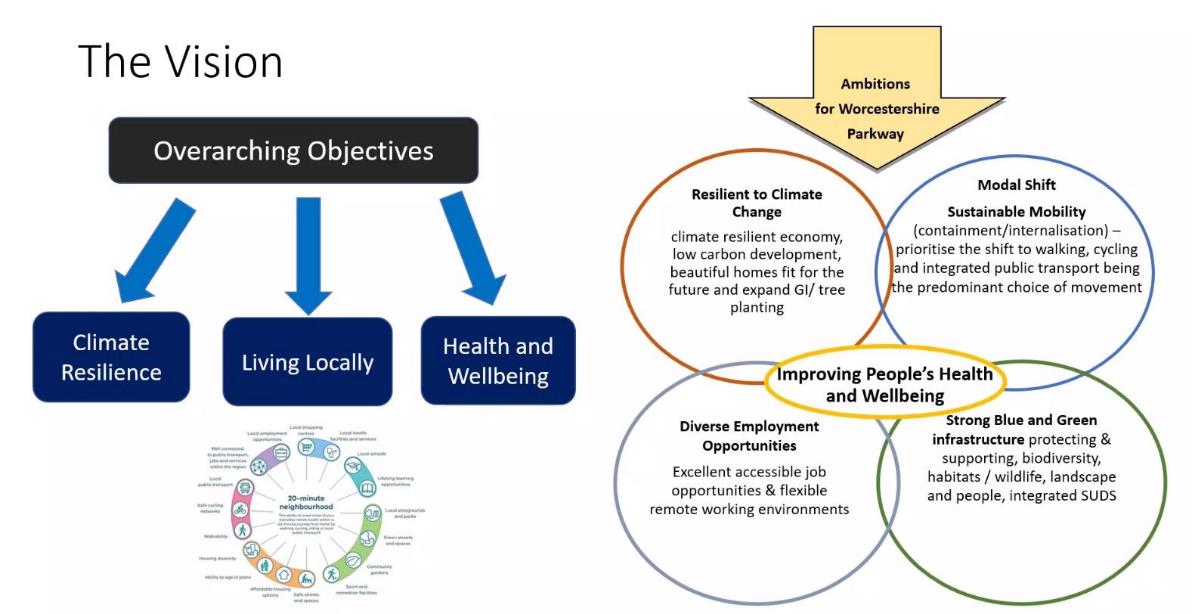 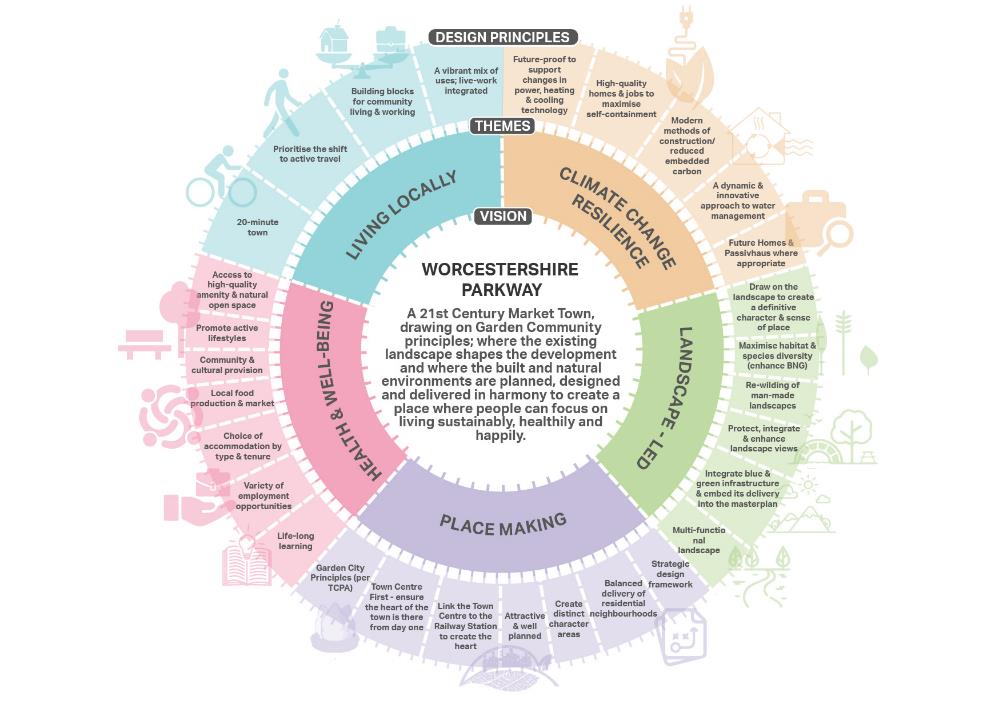 Worcestershire Parkway
Welbourne
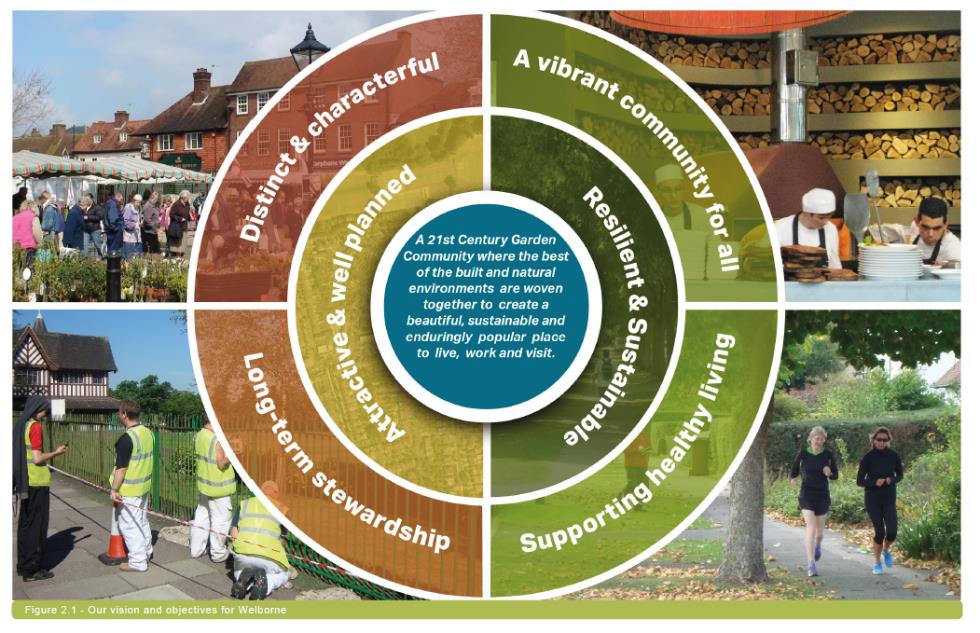 University of Greenwich
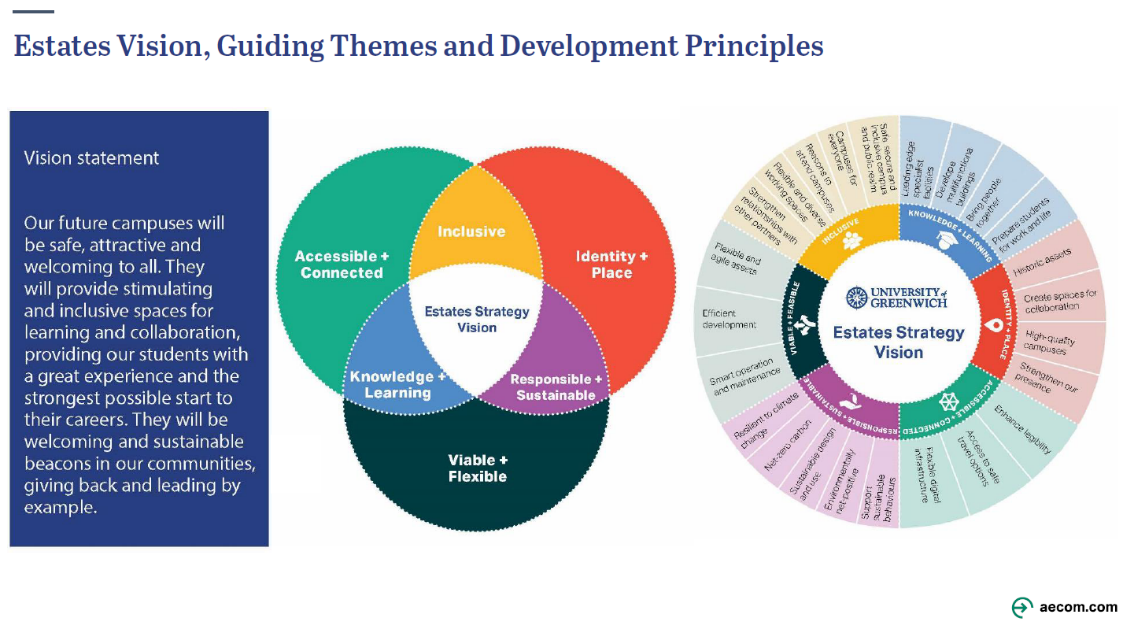 Design Guidance and CodesBackground: promoting good design in neighbourhood planning
“Good design is a key aspect of sustainable development, creates better places in which to live and work and helps make development acceptable to communities”
National Planning Policy Framework
“Design policies should be developed with local communities, so they reflect local aspirations, and are grounded in an understanding and evaluation of each area’s defining characteristics”
National Planning Policy Framework
“Neighbourhood planning groups can play an important role in identifying the special qualities of each area and explaining how this should be reflected in development”
National Planning Policy Framework
DLUHC/Locality technical support
Almost through a 4-year DLUHC support programme
Includes technical support and grant funding
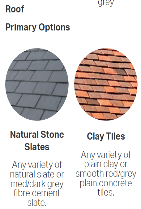 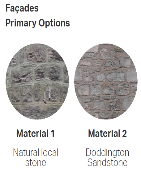 DLUHC/Locality technical support
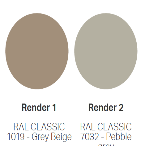 Over 300 groups supported in design and masterplanning so far
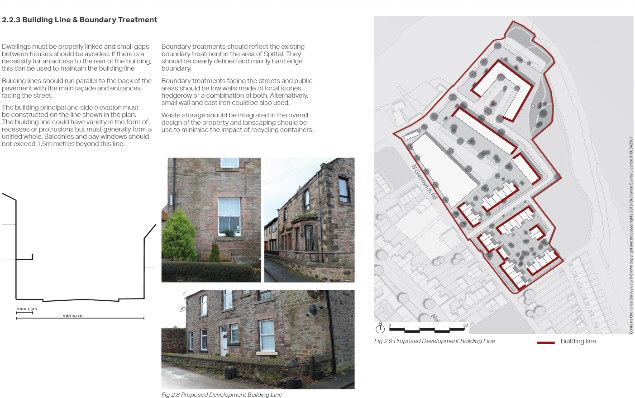 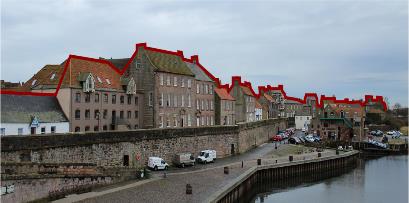 DLUHC/Locality technical support
Over 300 groups supported in design and masterplanning so far
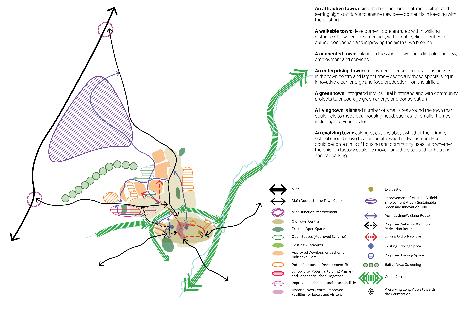 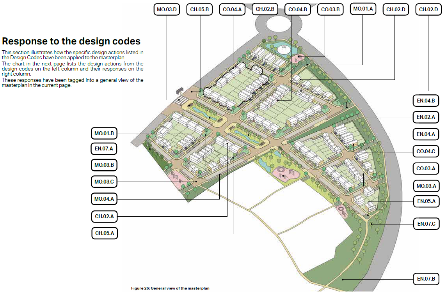 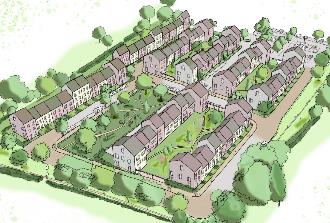 Design toolkit
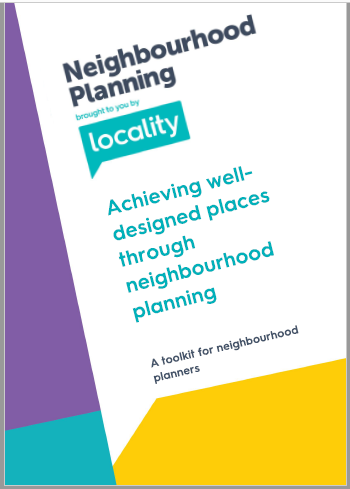 www.neighbourhoodplanning.org/toolkits-and-guidance/
Produced with input from 15 neighbourhood planners + DLUHC Design Team
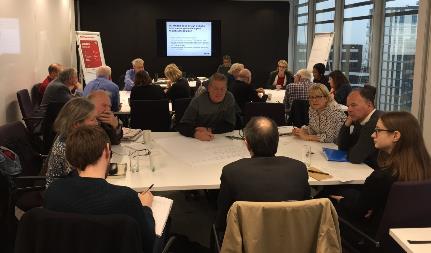 Key message: design in context
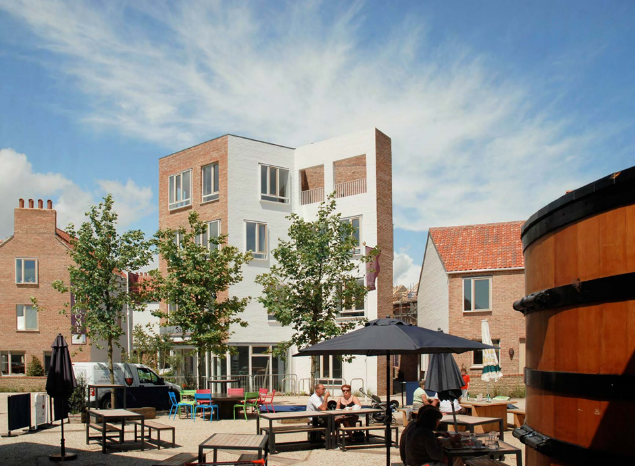 Good design means different things in different contexts
Understand what makes a place special
Context includes character, assets and constraints
Tibby’s Triangle in Southwold, Suffolk
Tools to define the special qualities of an area
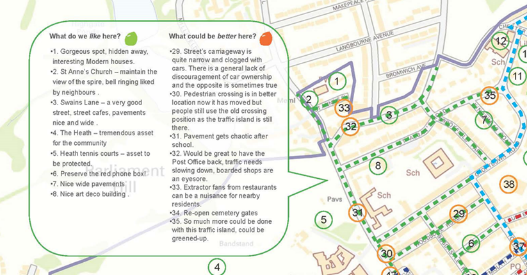 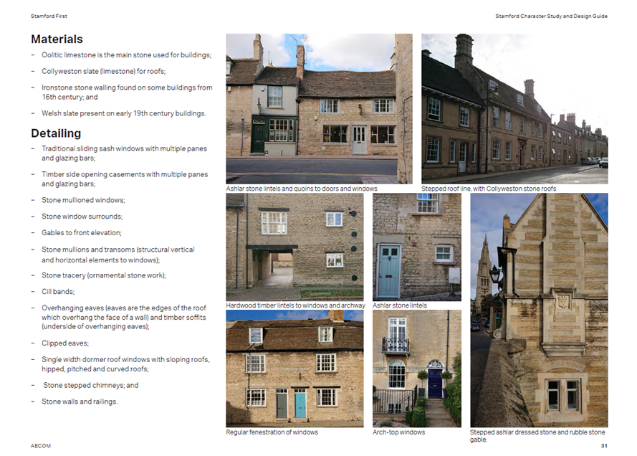 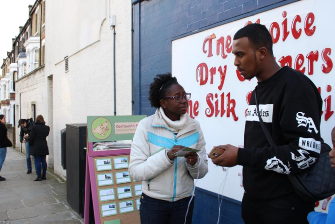 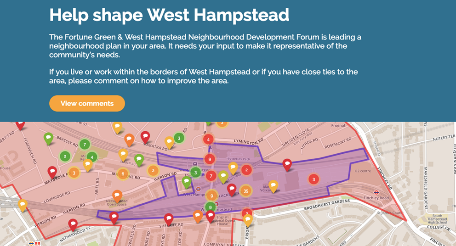 Tools to define how new development should be designed
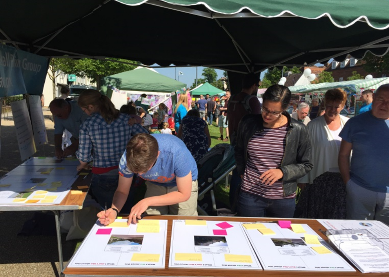 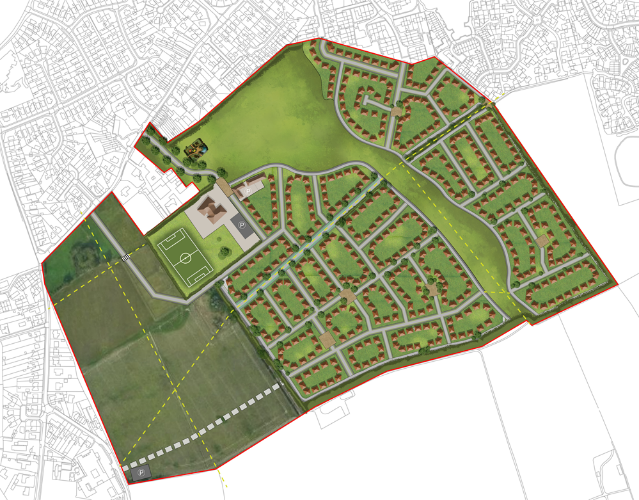 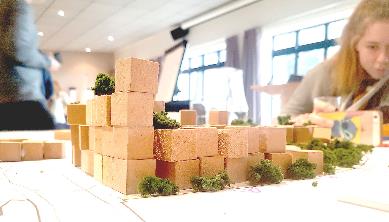 Masterplan by AECOM for Carlton Colville in Suffolk
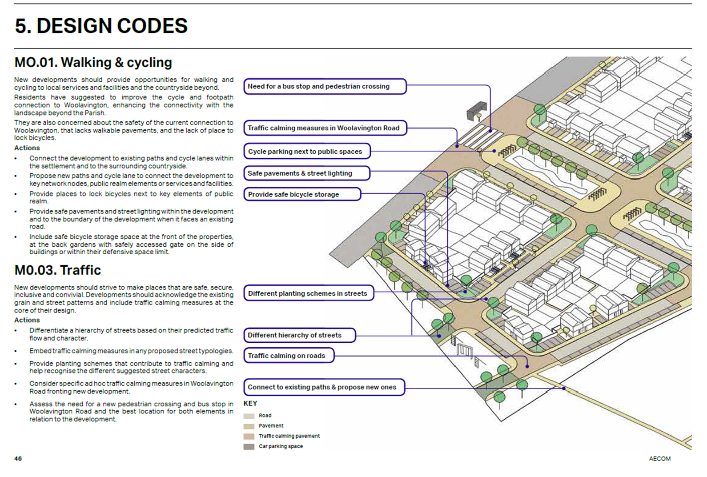 …including design codes
Provide detailed parameters for development of a site or area
Could specify distances between buildings, lengths of gardens, heights, materials, car parking
Usually need to build on a masterplan if site specific
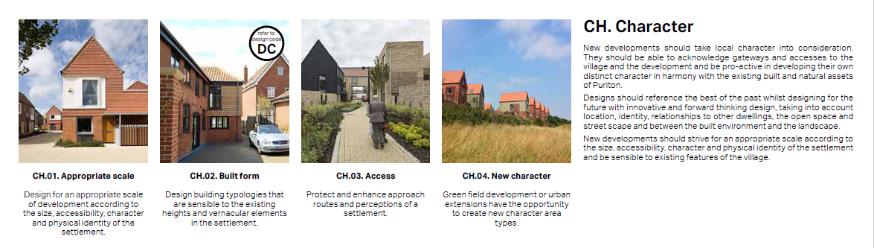 [Speaker Notes: *specifically reference Paddock Wood/include it in the presentation
*include the meeting & some context on the Paddock Wood – shared context and willingness to work together and share ideas & experiences]
Area design code examples
Paddock Wood
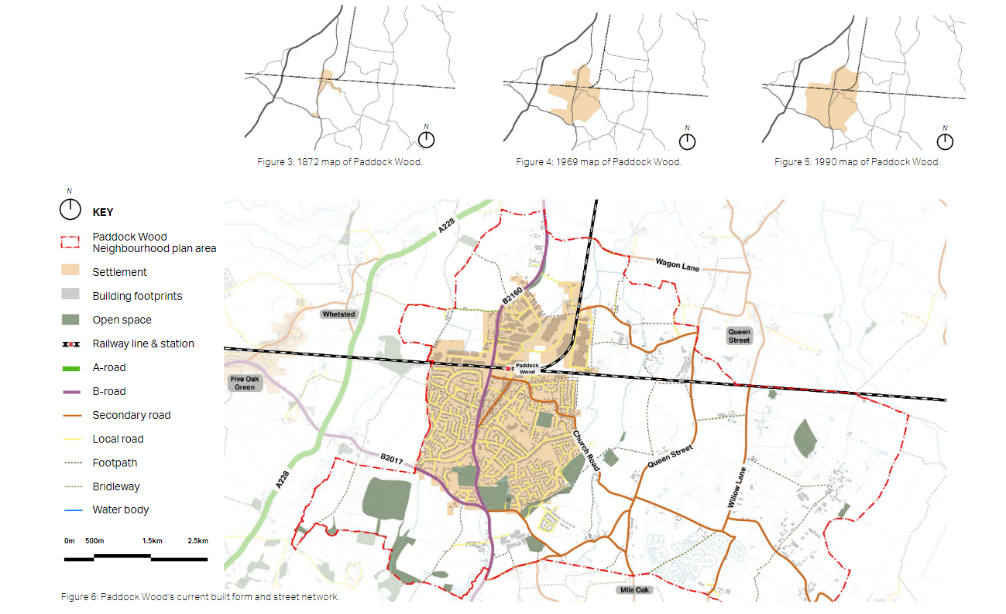 Faversham, Kent – 5000 homes planned in historic town
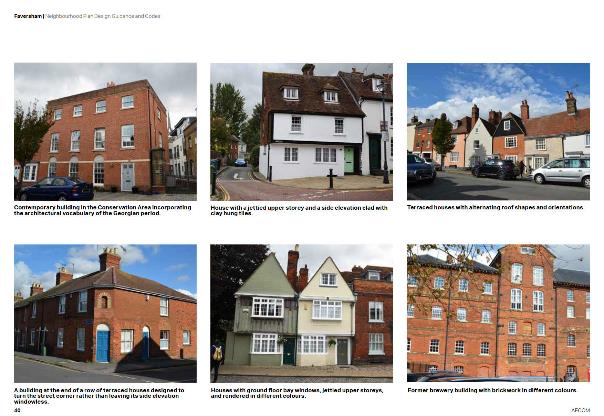 Design guidance and codes for:
Strategic principles & best design practice
Built form
Streets and parking
Environment & energy efficiency
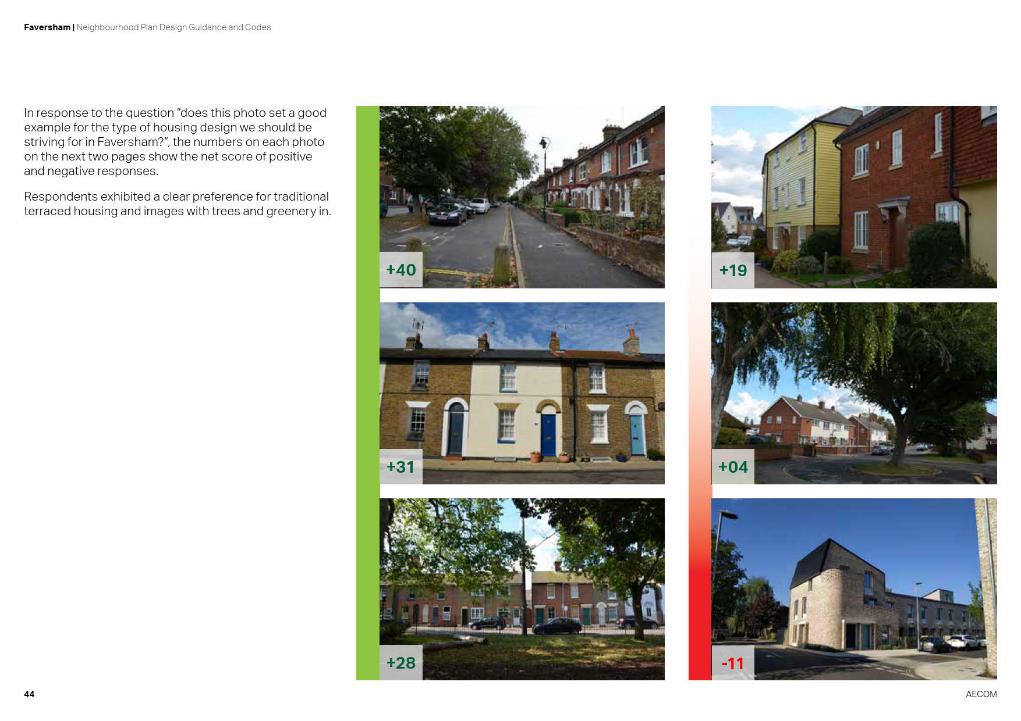 Engagement
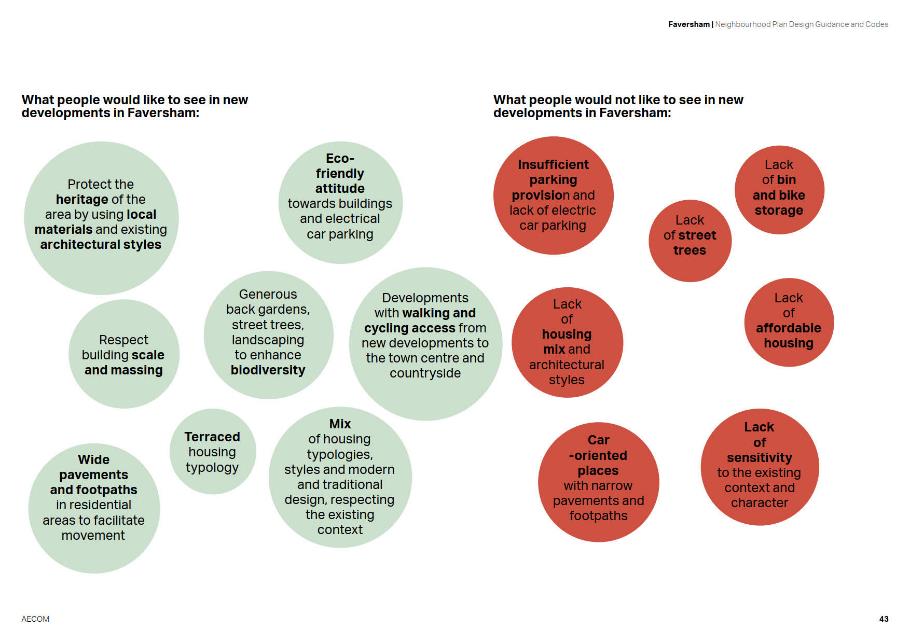 Engagement
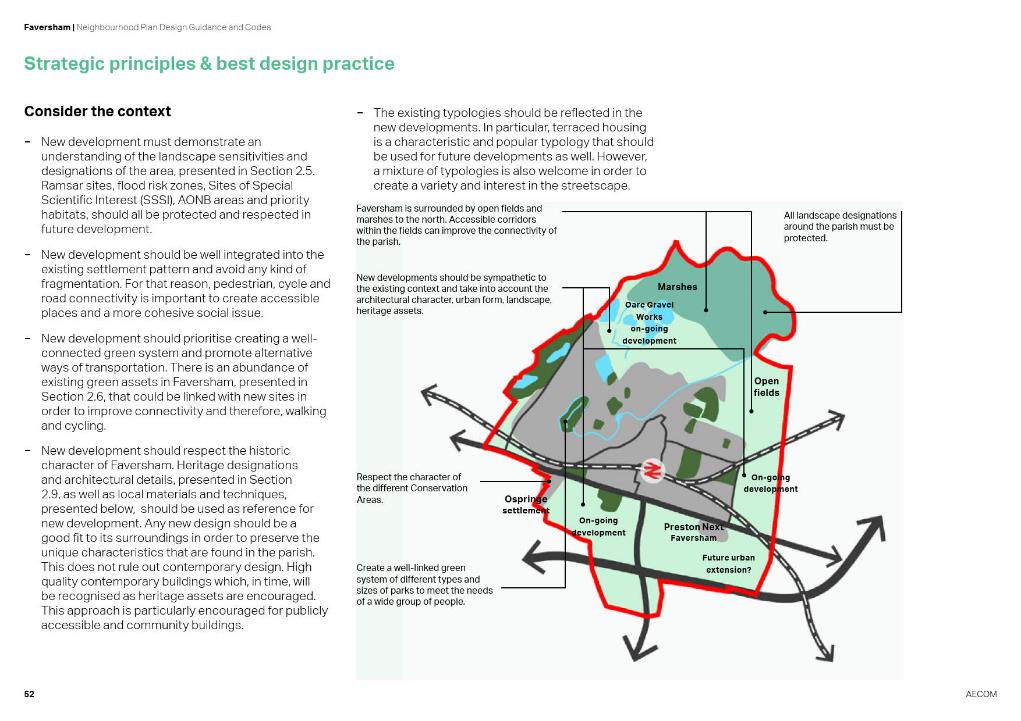 [Speaker Notes: *pick out just the strengths from the examples of each design code examples 
*keep the extra slides just hide it]
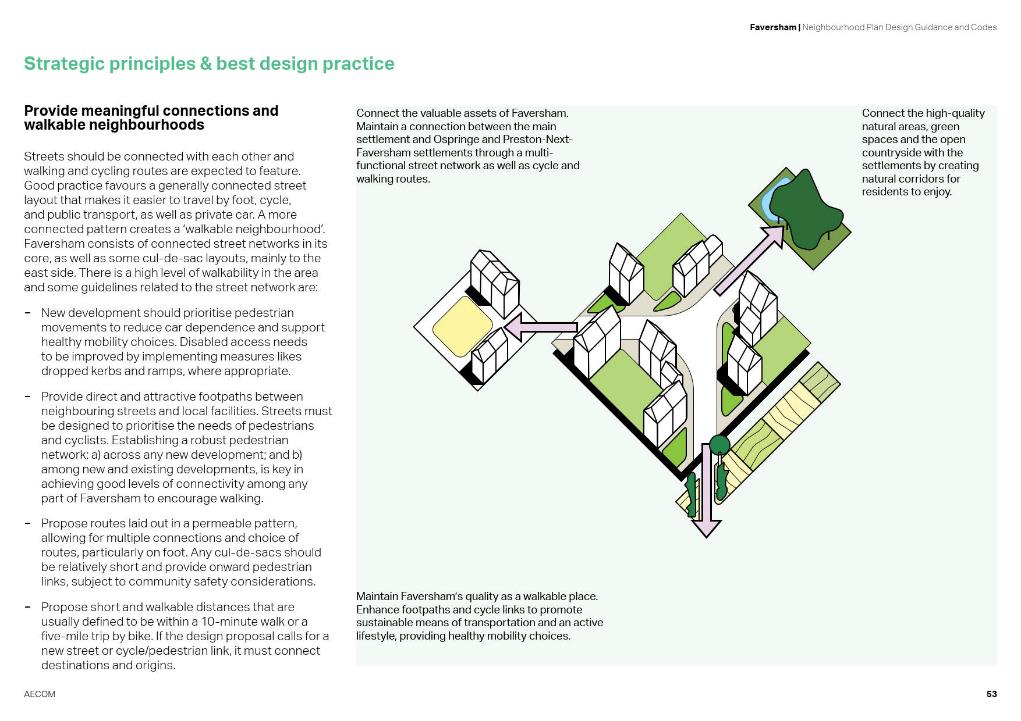 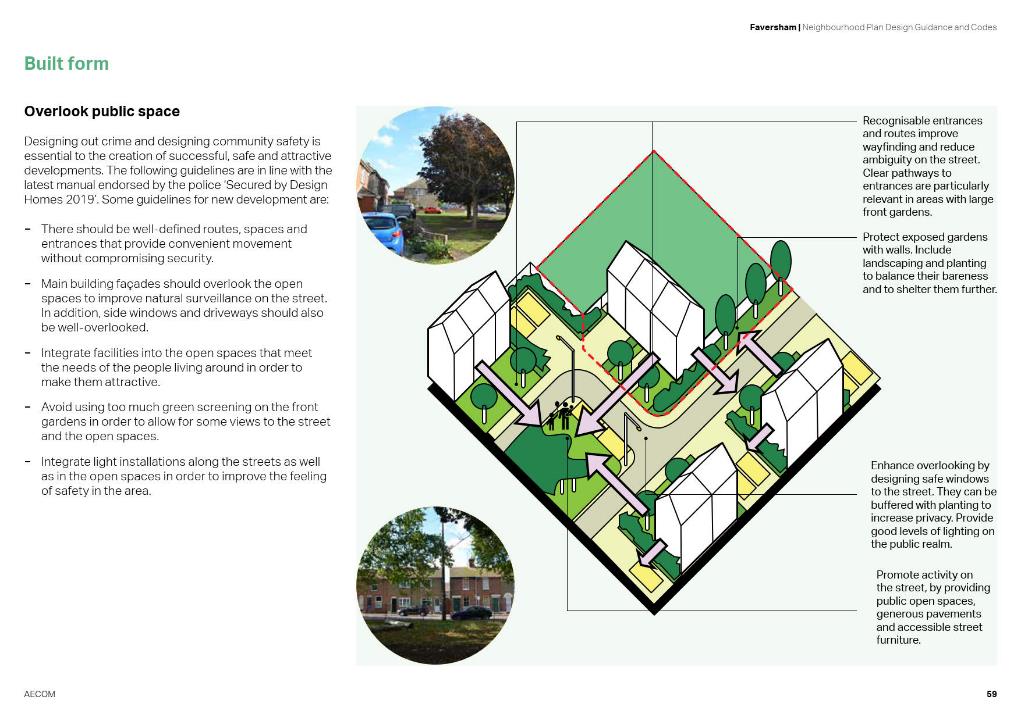 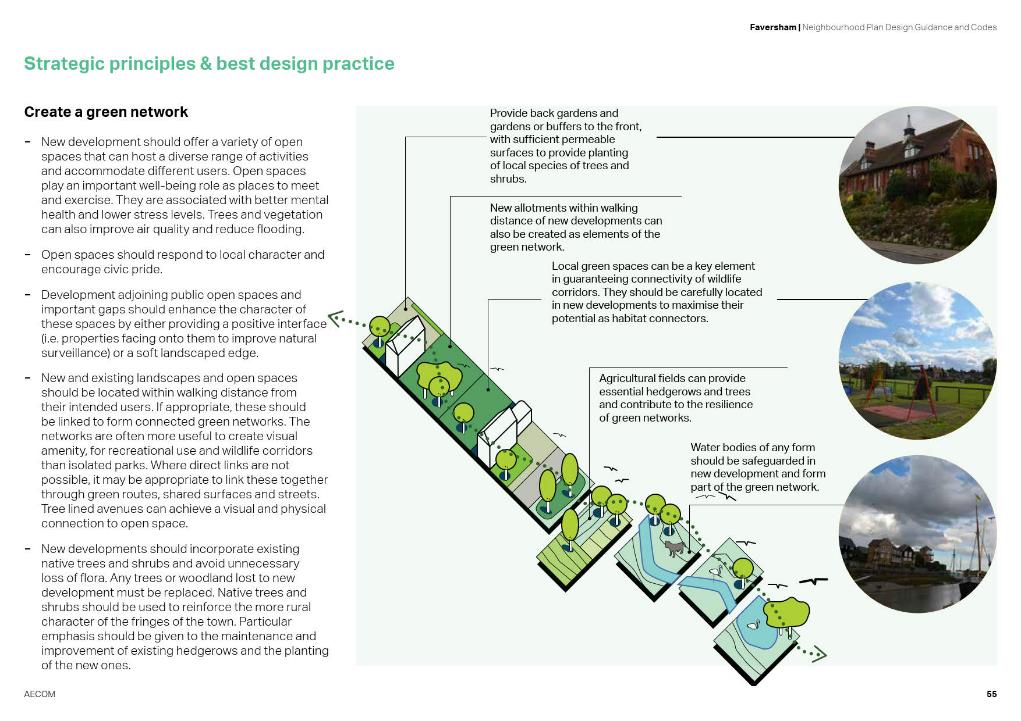 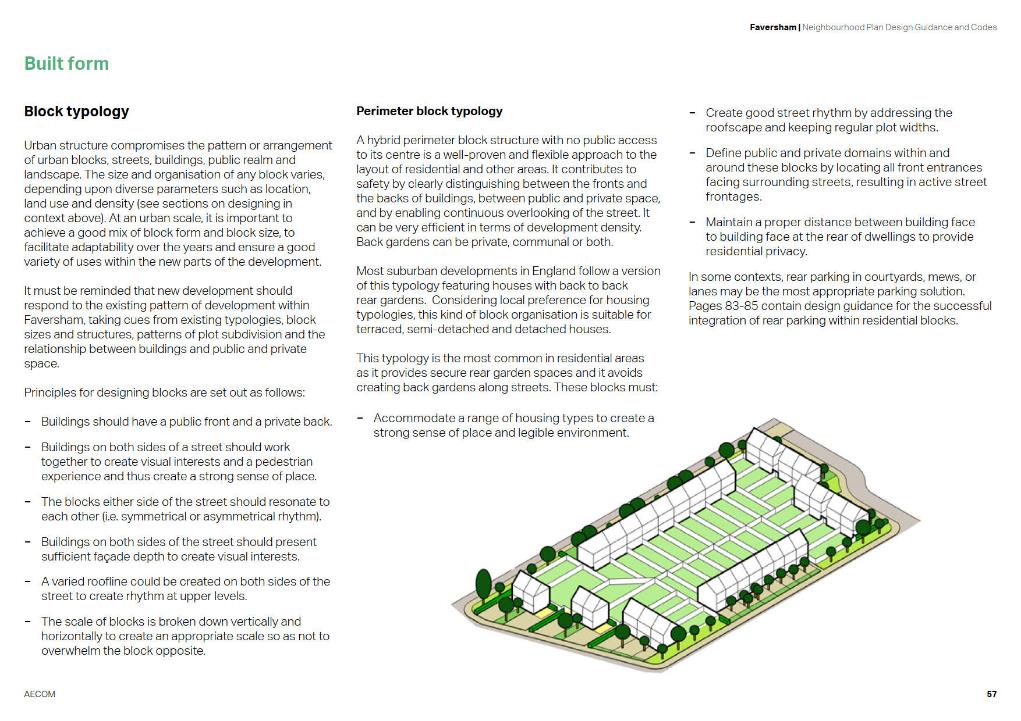 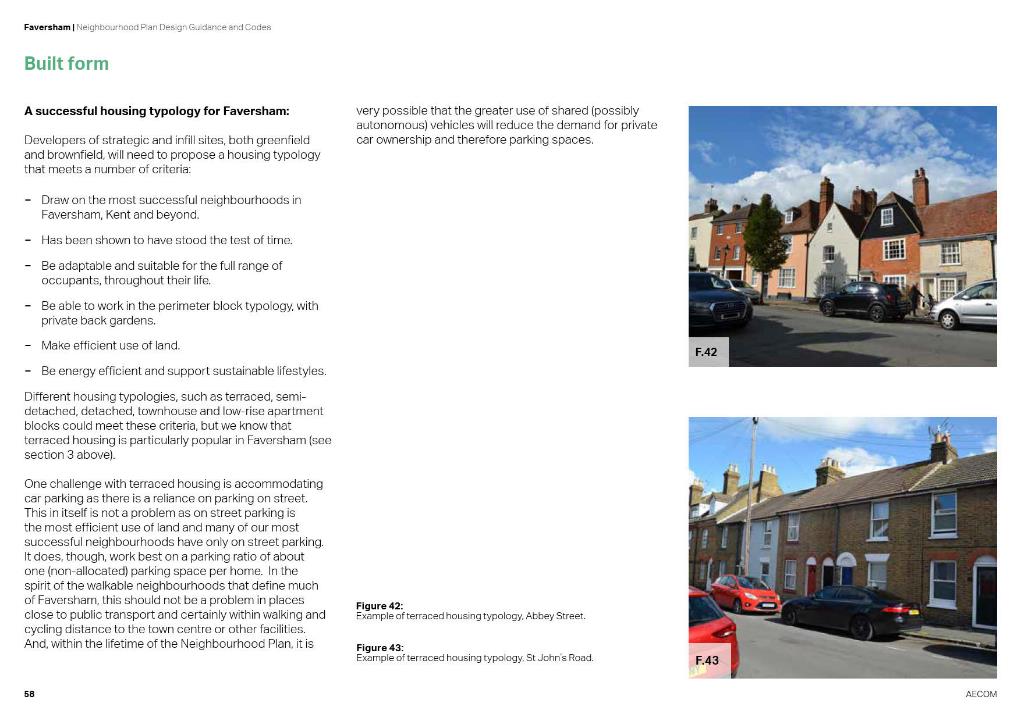 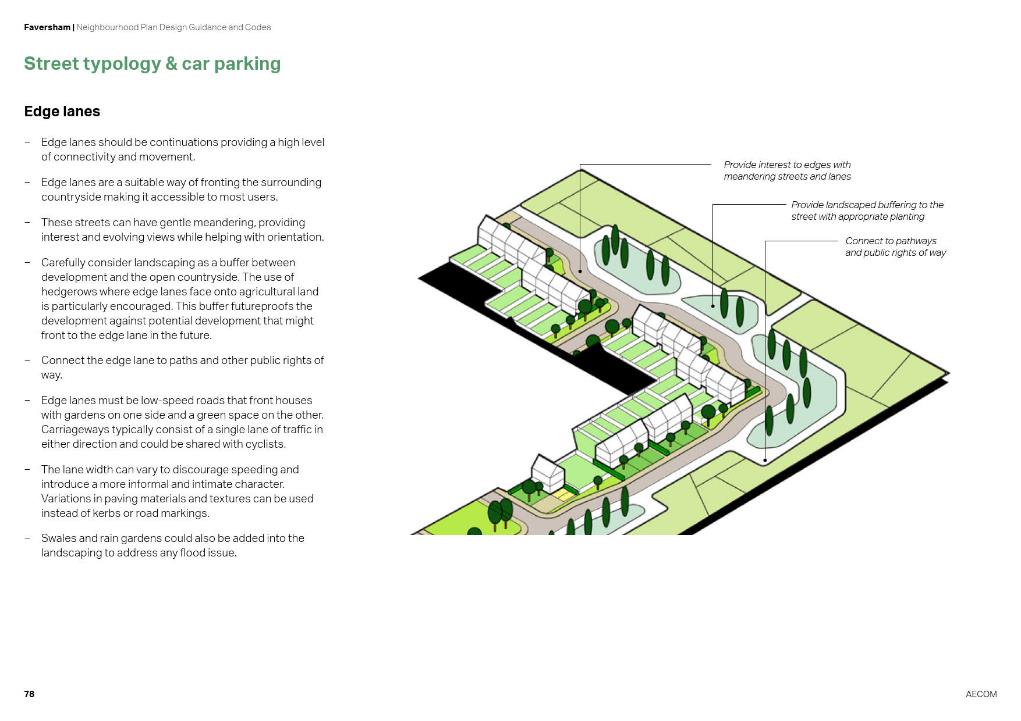 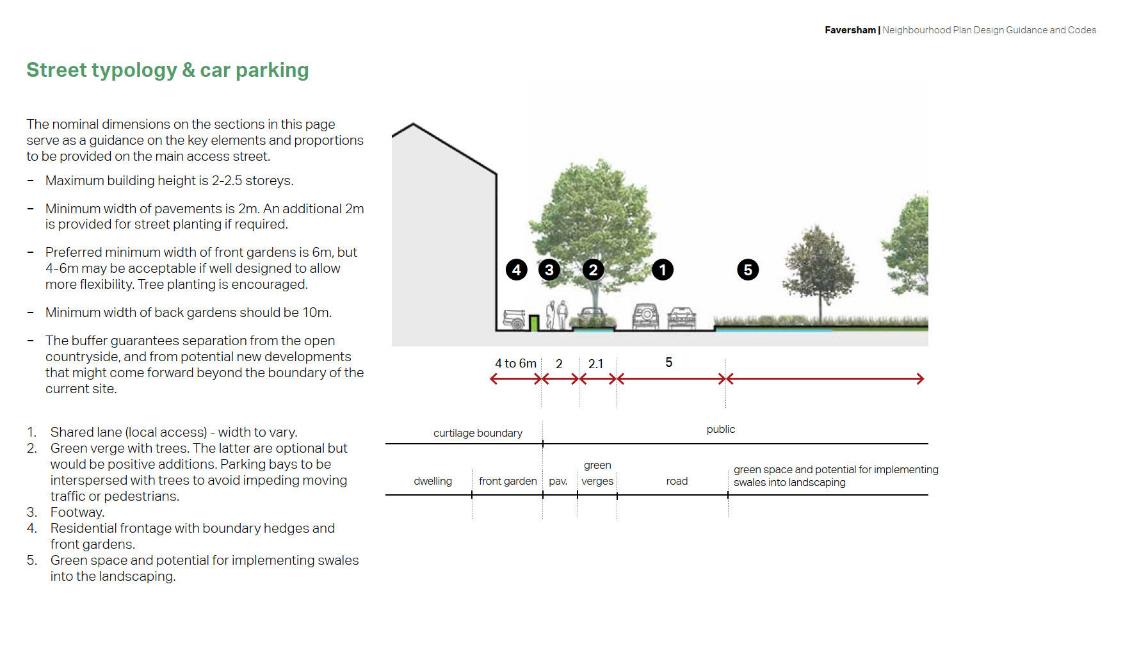 Peacehaven & Telescombe, East Sussex – character, infill & growth
CO-DESIGN PROCESS
INCEPTION & 
SITE VISIT
ANALYSIS
MASTERPLAN
WORKSHOP 1
DESIGN CODE DEVELOPMENT
WORKSHOP 2
FINAL FEEDBACK
DESIGN CODE
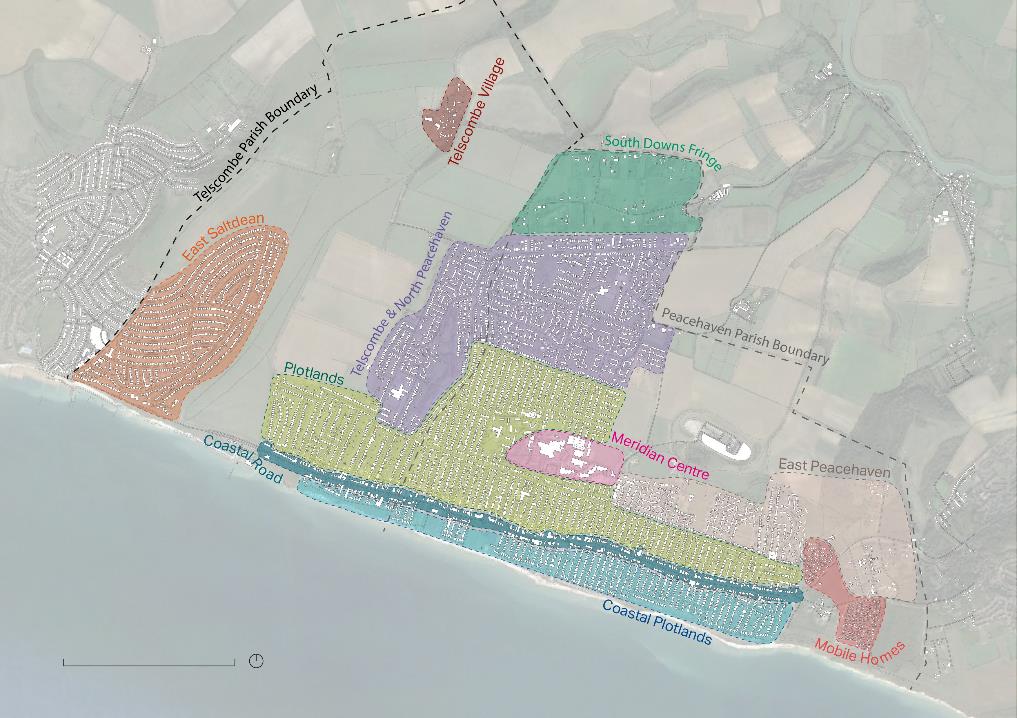 PEACEHAVEN & TELSCOMBE | Design Code






























AECOM	19
0
1km N
PEACEHAVEN & TELSCOMBE | Design Code
3.01	PLOTLANDS
INTRODUCTION
The plotlands form a key part of Peacehaven and Telscombe’s  history with large self-build plots. This history can be seen  throughout the plotlands character area within the morphology,  which lends itself to a grid structure orientated parallel and to the  coastline. Although there is a grid layout, many of the perimeter  blocks do not provide a high level of connectivity for vehicles,  as Figures 17 and 18 show how many of the roads end while  pedestrian access continues.
Figure 22 shows how the streets have an open character due to  the building height and street width ratio. Figure 24 shows that the  green verges can be up to 2.5m wide, which is generally wider than  elsewhere in the area.
Historically, bungalows have dominated the plotlands, however  over time large plots have been subdivided to create more, but  smaller bungalows, as well as more 2-storey housing which is  mainly semi-detached or terrace housing.
Many of the buildings within this character area have pitched  or hipped roofs, however gable ended pitched roofs are also
LAYOUT
HEIGHT
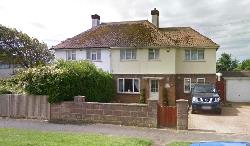 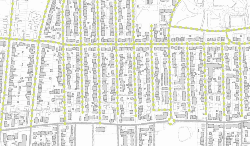 Figure 16. Historical self-build plots were arranged  in a grid structure which is still present today.
Figure 19. 2-storey semi-detached house.
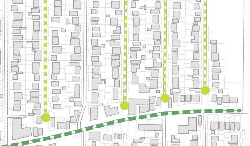 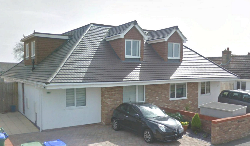 Figure 17. Plan showing roads that are closed at  the end.
Figure 20. Example of bungalow with converted  roof.
KEY CHARACTERISTICS
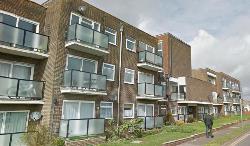 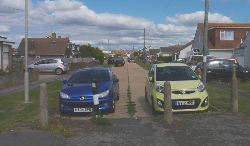 The grid layout and open character of the streets
differentiate this area from others in the town.
The subdivided plots are a key characteristic as they  dictate the type of housing that might go on a plot.
There is a growing number of 2-storey houses and  converted bungalows which are interspersed with older  bungalows, creating a unique mixture of typologies,  heights and massing.
The materials used throughout the character area are  highly varied.
Figure 18. Example of road end with car parking.
Figure 21. Example of 3 storey flats within the
Plotlands.
20
AECOM
PEACEHAVEN & TELSCOMBE | Design Code
STREET
PLOT
BUILDING
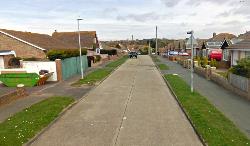 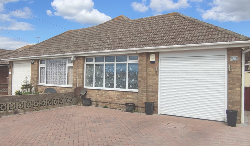 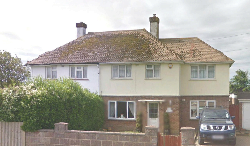 Figure 25. Large plot split in two with semi-  detached bungalows.
Figure 22. Typical plotland street.
Figure 28. Hipped roof with chimney.
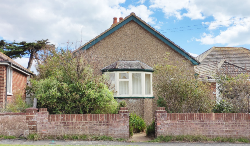 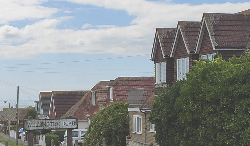 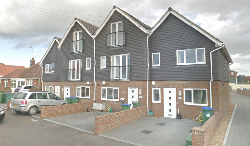 Figure 23. Roof line along a street within the plot-  lands.
Figure 26. Plot subdivided to create 4 terrace  houses.
Figure 29. Original style bungalow with gable  ended pitched roof.
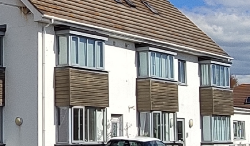 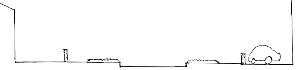 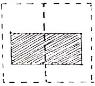 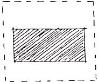 3-6m	1.5m       2.5m

Private drive Footpath Green  way	verge
5m
2.5m	1.5m	3-6m

Green   Footpath Private drive  verge	way
Carriageway
SUBDIVIDED PLOT	SINGLE PLOT

Figure 27. Diagram showing the subdivision of  large plots.
Figure 24. Typical section from the plotlands.
Figure 30. Example of poorly chosen materials that  are easily weathered by the salt air.
AECOM
21
PEACEHAVEN & TELSCOMBE | Design Code
4.0 DESIGN CODES
4.1. COASTAL PLOTLANDS AND PLOTLANDS
Existing Characteristics:
Proposed Character:
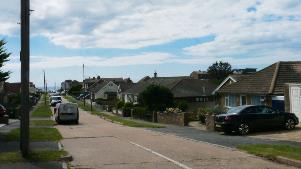 Streets laid out in a grid structure, with views to the sea.
Large plots that have been sub-divided.
Large green verges.
Filtered views between the dwellings.
Predominantly detached or semi-detached single-storey  bungalows.
Mixture of roof types including pitched and hipped roofs.
On-plot car parking either in front of the house or to the  side. Some dwellings also have a garage.
Retain the history of the plotlands which provides a unique  character to this area through the layout.
A greater connection to nature by retaining views to the sea  as well as enhancing the streets with more greenery.
Buildings that respond to the existing bungalows but offer  a more contemporary approach for the height, form and  massing. The materials and finishes of the buildings should  also be to a high standard.
Figure 166. Existing Plotlands character.
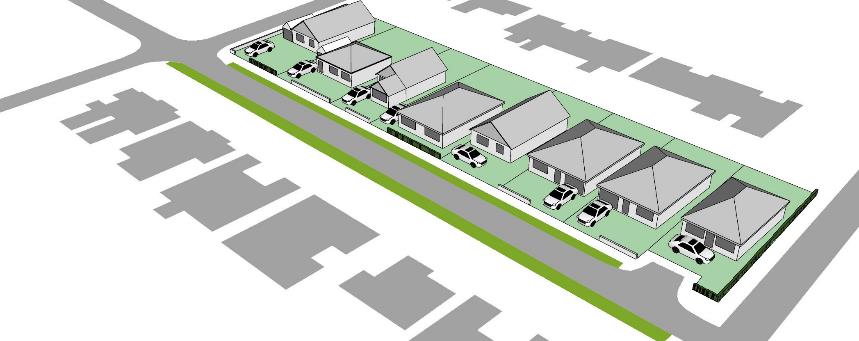 Figure 167. Typical existing street within the Coastal Plotlands and Plotlands character area.
42
AECOM
PEACEHAVEN & TELSCOMBE | Design Code
COASTAL PLOTLAND AND PLOTLAND STREET CODES
Introduce  landscaping along  the green verges  (see p.44 for  detail on types of  landscaping).
Retain linearity of  the streets and  views towards the  sea.
Retain permeable  grid layout.
Retain existing
PS1.
PS2.
PS3.
PS4.
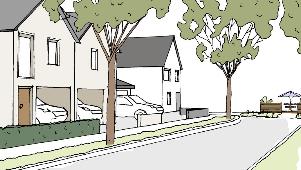 green verges.
*Note: All necessary  surveys and safeguards  must be taken when  proposals come forward  for the Coastal Plotlands to  account for erosion of the  chalk cliff.
In instances where  the street is closed,  a pocket park can  be introduced (see  p.45).
PS5.
Figure 168. Sketch showing proposed Plotlands character.
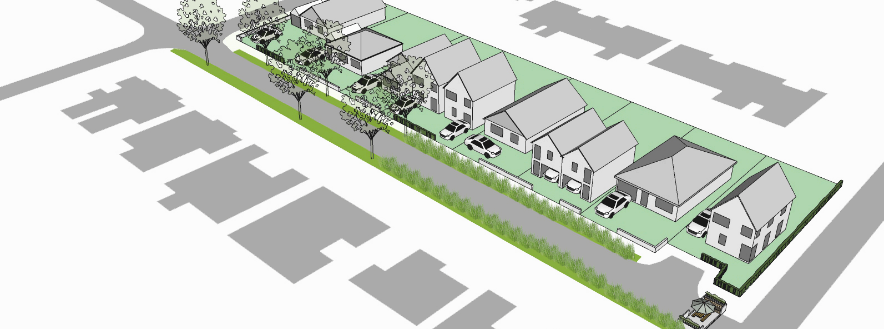 Figure 169. Proposed street transformation of Coastal Plotlands and Plotlands character area.
AECOM
43
PEACEHAVEN & TELSCOMBE | Design Code
COASTAL PLOTLAND AND PLOTLAND BUILDING CODES
Roof Types
The acceptable roof types  include gable, hip, M-shaped,  saltbox, Jerkinhead (Dutch gable),  Clerestory. Pitched roof dormers  are acceptable, however square  dormers should be avoided.
Corners
Building Line  Buildings should be  setback between 3-6m
from the edge of the plot.
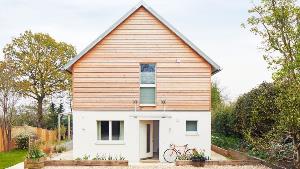 PB1.
PB2.
PB3.
Corner buildings should address at  least two principal façades; if there is  any other publicly visible facade, this  will also be treated as a principle facade  in terms of quality and appearance.
Heights
The maximum height for buildings is  2-2.5 storeys (indicative 6-7.5m at  eaves).
Grouping
No more than two units should  be attached to retain filter views  between houses.
PB4.
PB5.
Figure 170. Contemporary dwelling with flexible ground floor for
adaptable living.
Boundary Treatment
PB6.
A low wall (max height 1.2m)  using brick, flint or render,  vegetation, ironmongery or  a mix of these. Wood panel  fencing should be avoided.
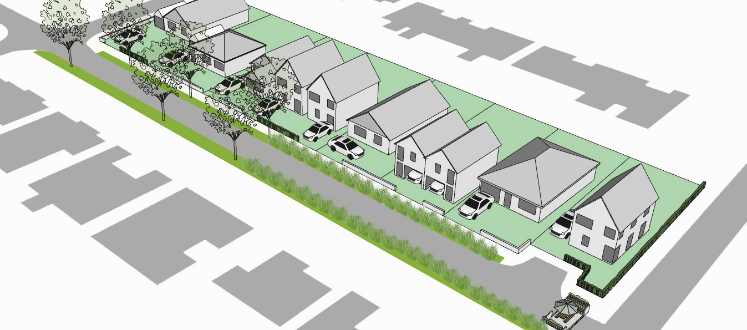 Car Parking
PB7.
On-plot parking should be  within curtilage. The parking  space can be to the side
or in front of the building,  however a maximum of one  space should be in front and  should be accompanied by  landscaping.
Frontage Treatment    	
Principal windows and access  doors should be located at the  front of the building.
PB8.
Figure 171. Proposed building transformation of Coastal Plotlands and Plotlands character area.
44
AECOM
PEACEHAVEN & TELSCOMBE | Design Code
COASTAL PLOTLAND AND PLOTLAND SECTIONS
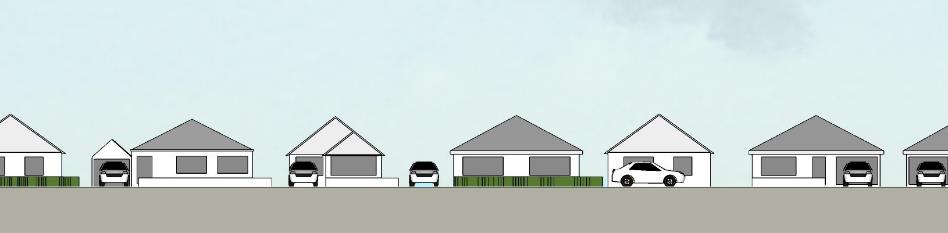 Figure 172. Section showing a typical existing street within the Coastal Plotlands and Plotland character areas.
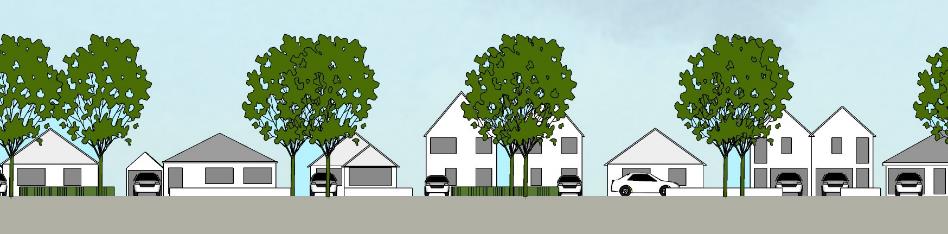 PS3.
PB8.
PB6.
PB5.
PB4.
PB2.
PB7.
6-7.5m
1.2m
Filtered Views
Figure 173. Section showing proposed transformation for the Coastal Plotlands and Plotland character areas.
AECOM
45
Area based design codes – some lessons
Area codes should not be too prescriptive – leave space for good designers to design to context
Guidance or codes? The best ones have elements of both
Coding works better for streets, building lines, heights, materials
Guidance is better for local character and the basics of good design 
Local design codes show applicants that the community is serious about design quality
Character areas
Examples of design codes for character areas
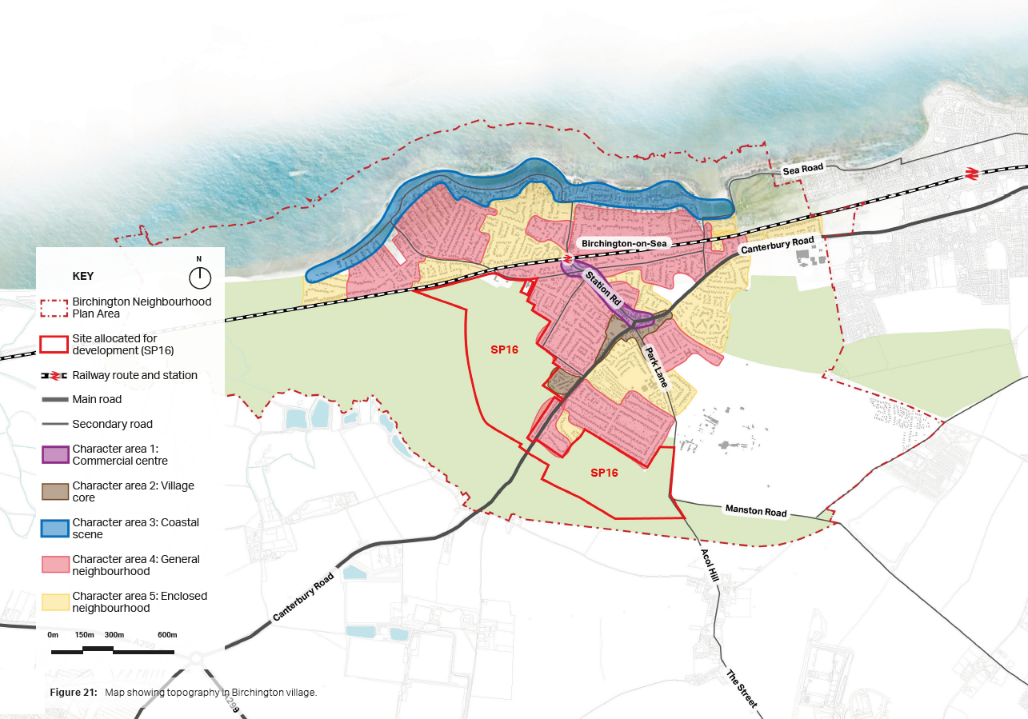 Birchington
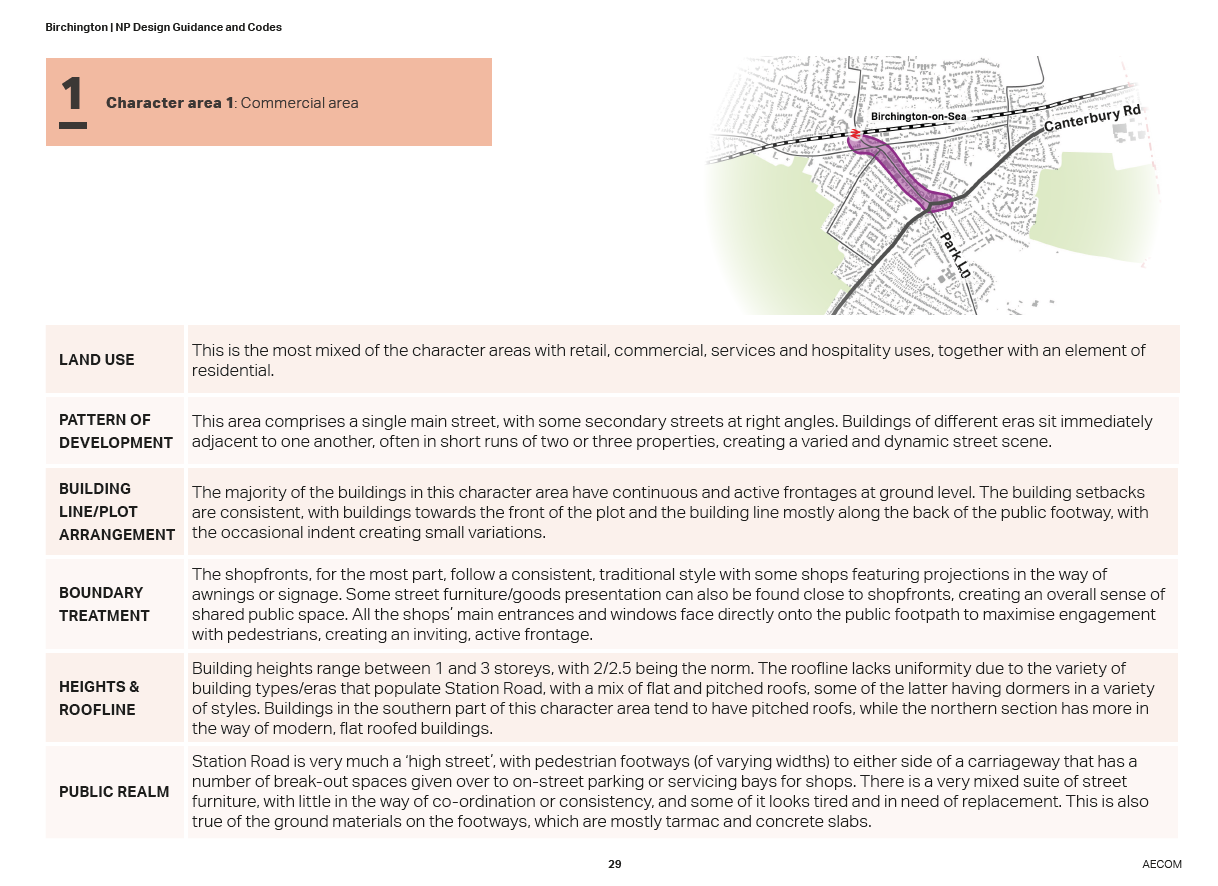 Birchington
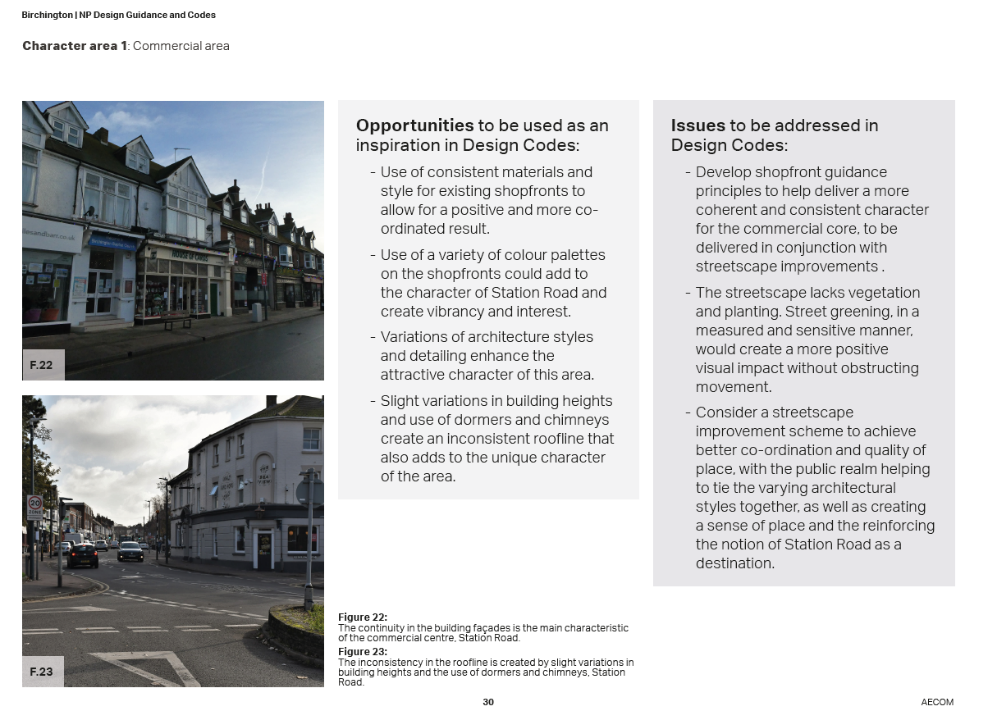 Birchington
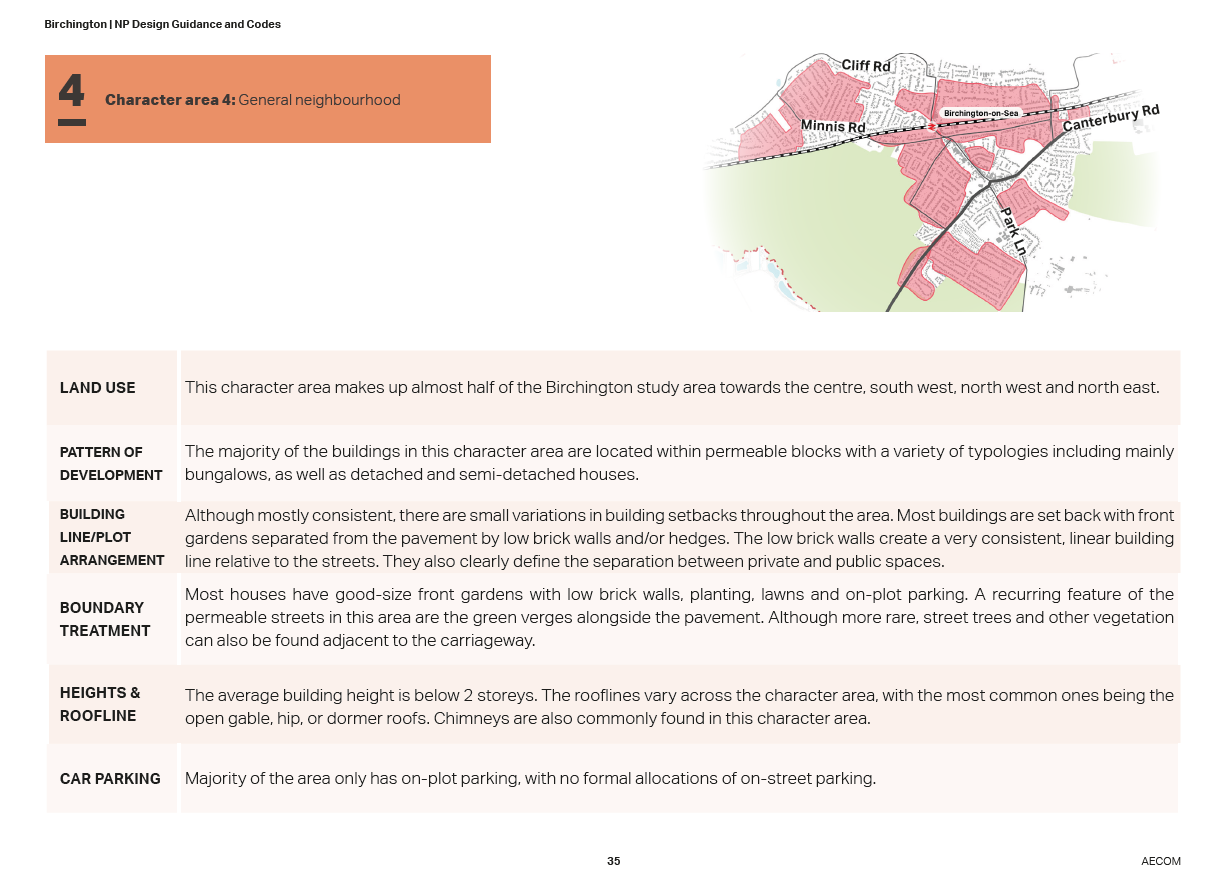 Birchington
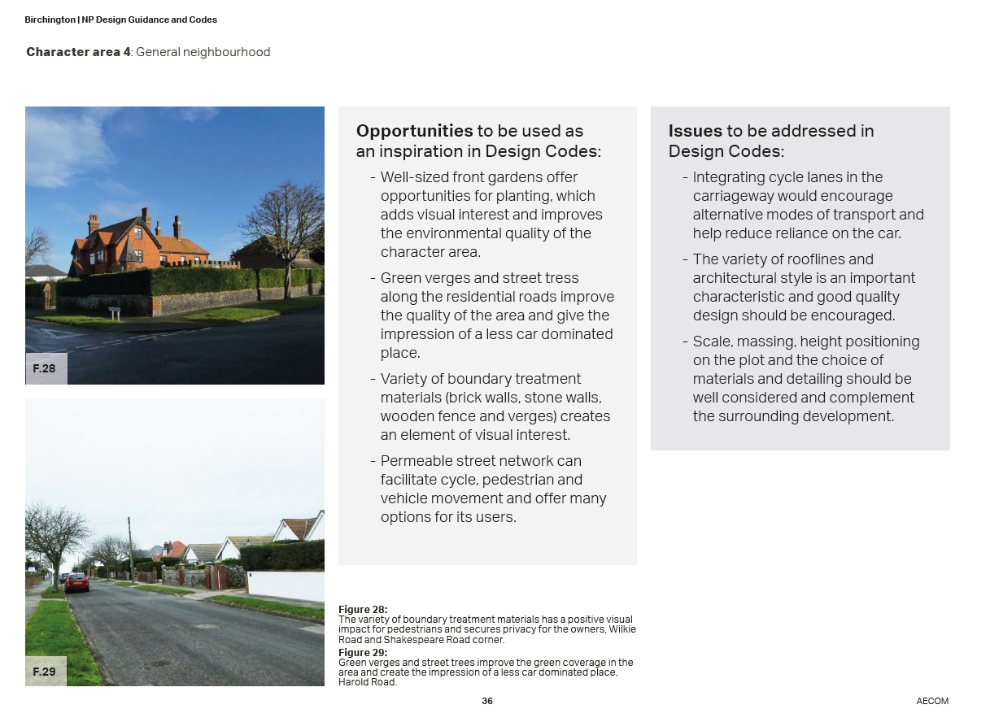 Birchington
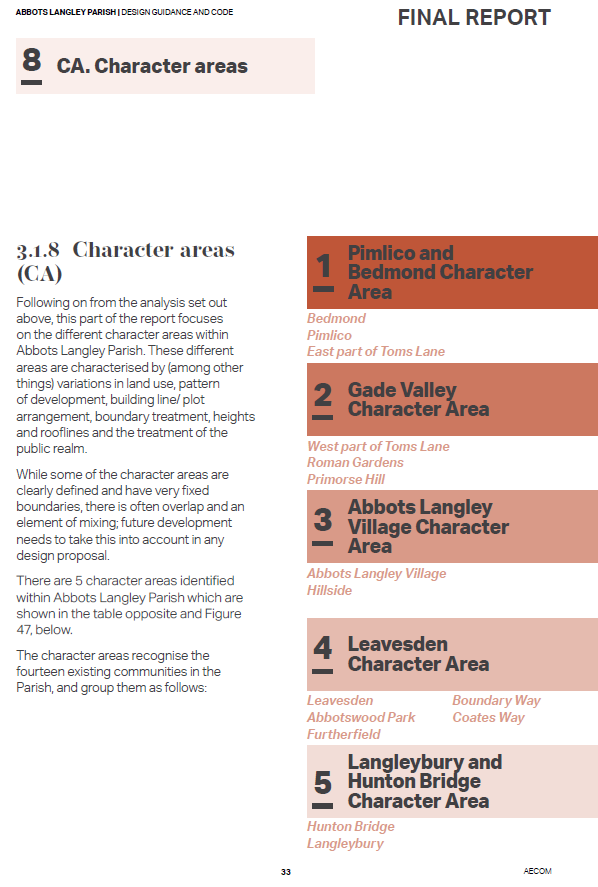 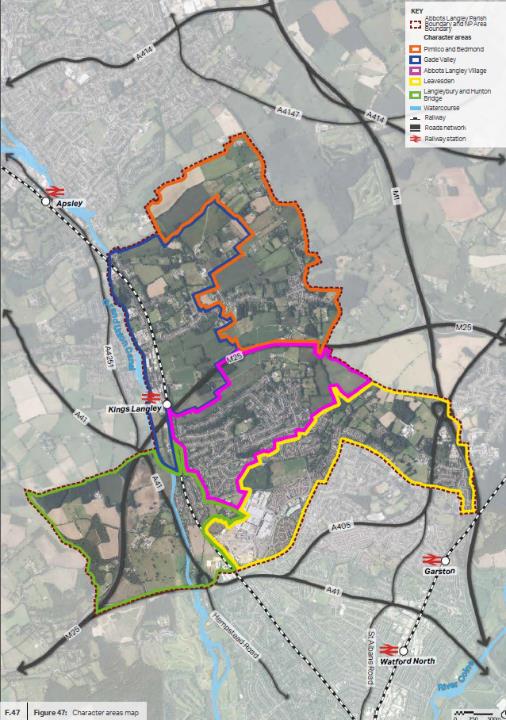 Abbots Langley
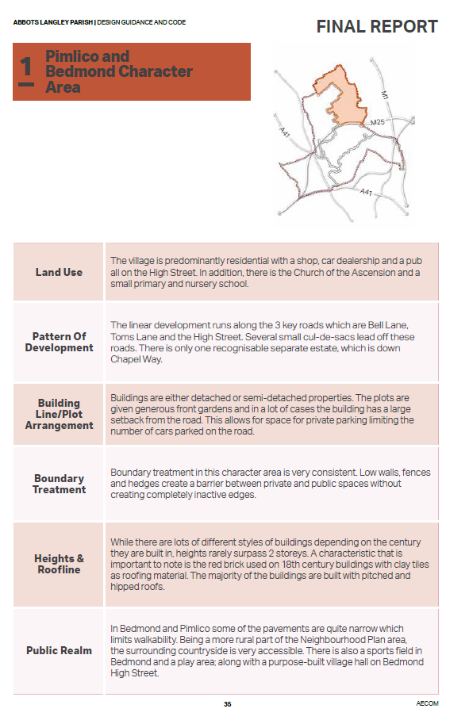 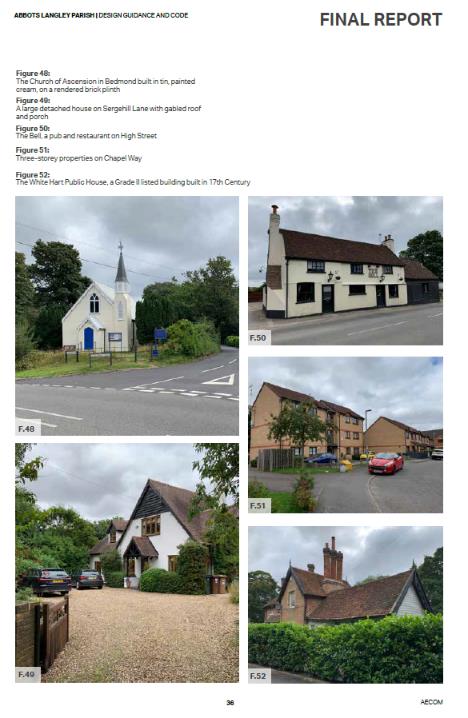 Abbots Langley
Wherstead
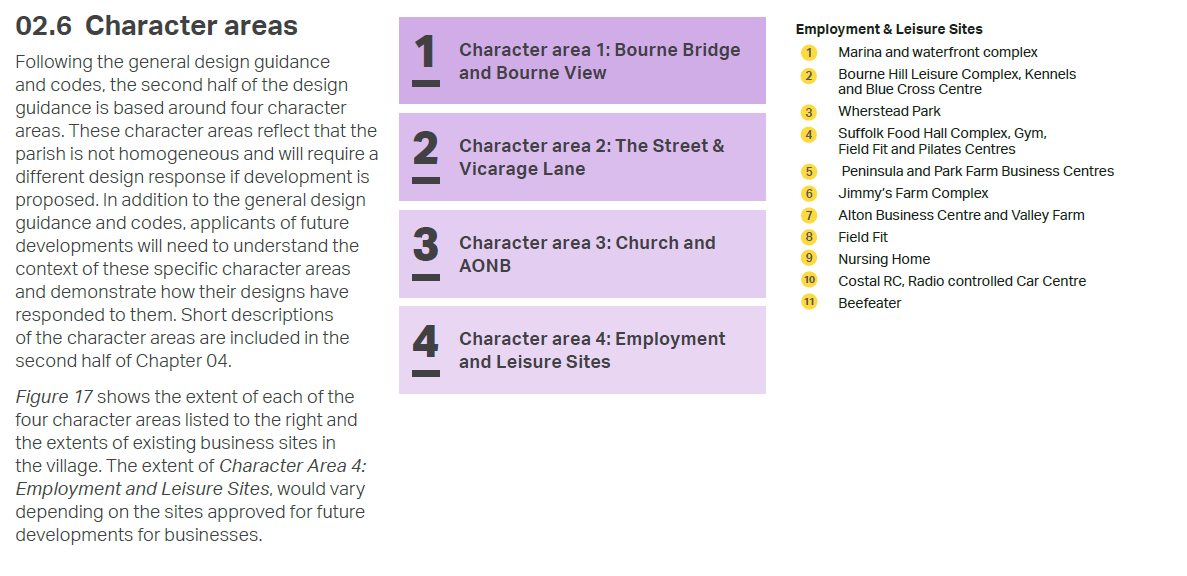 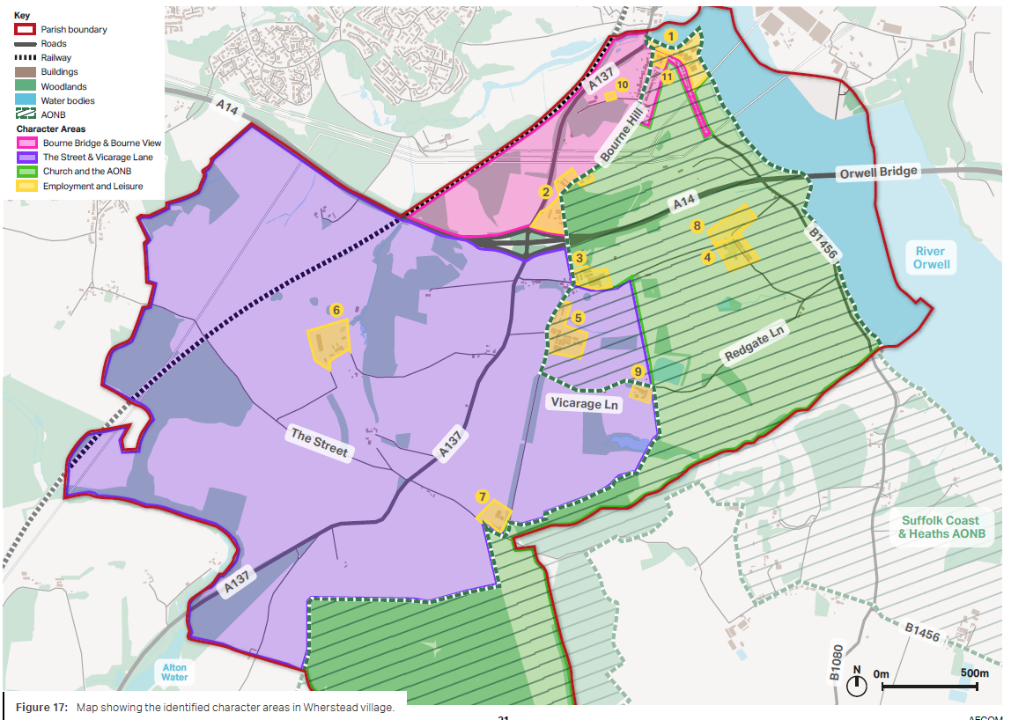 Wherstead
Wherstead
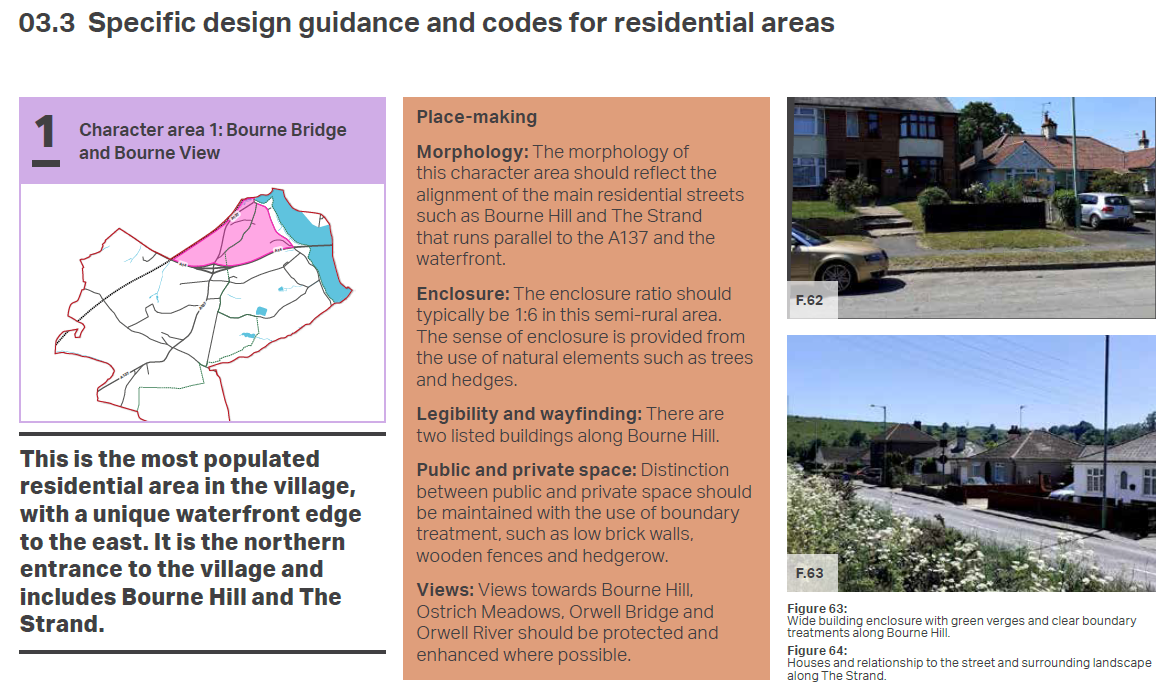 Wherstead
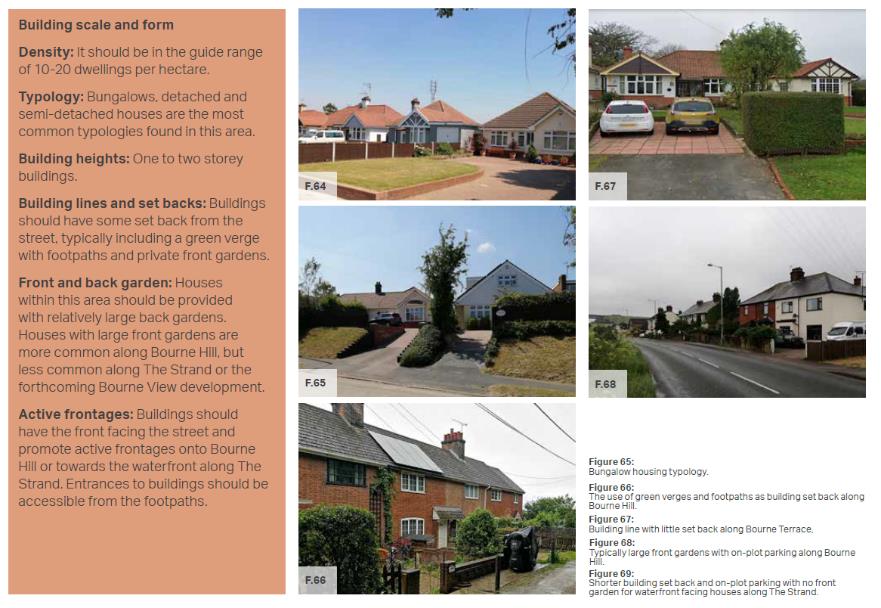 Wherstead
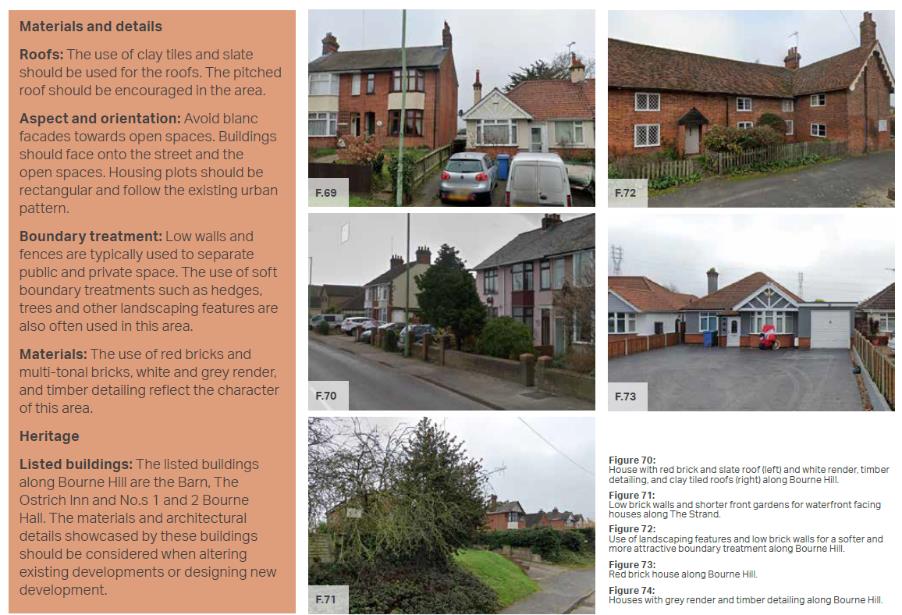 Wherstead
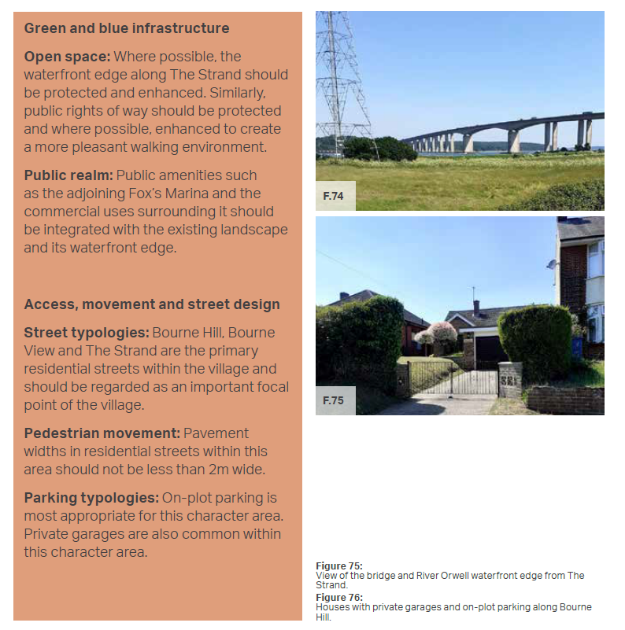 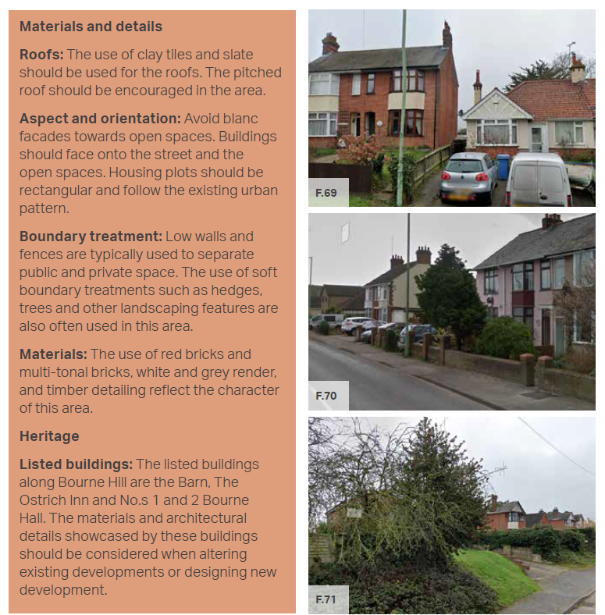 Visioning and Design Codes Workshop
Capel Neighbourhood Plan
Mark Hughes & Holly McMahon
AECOM
[Speaker Notes: * Half an hour for each of the sessions; collect a folder of the full document.]